NEDELIŠĆE
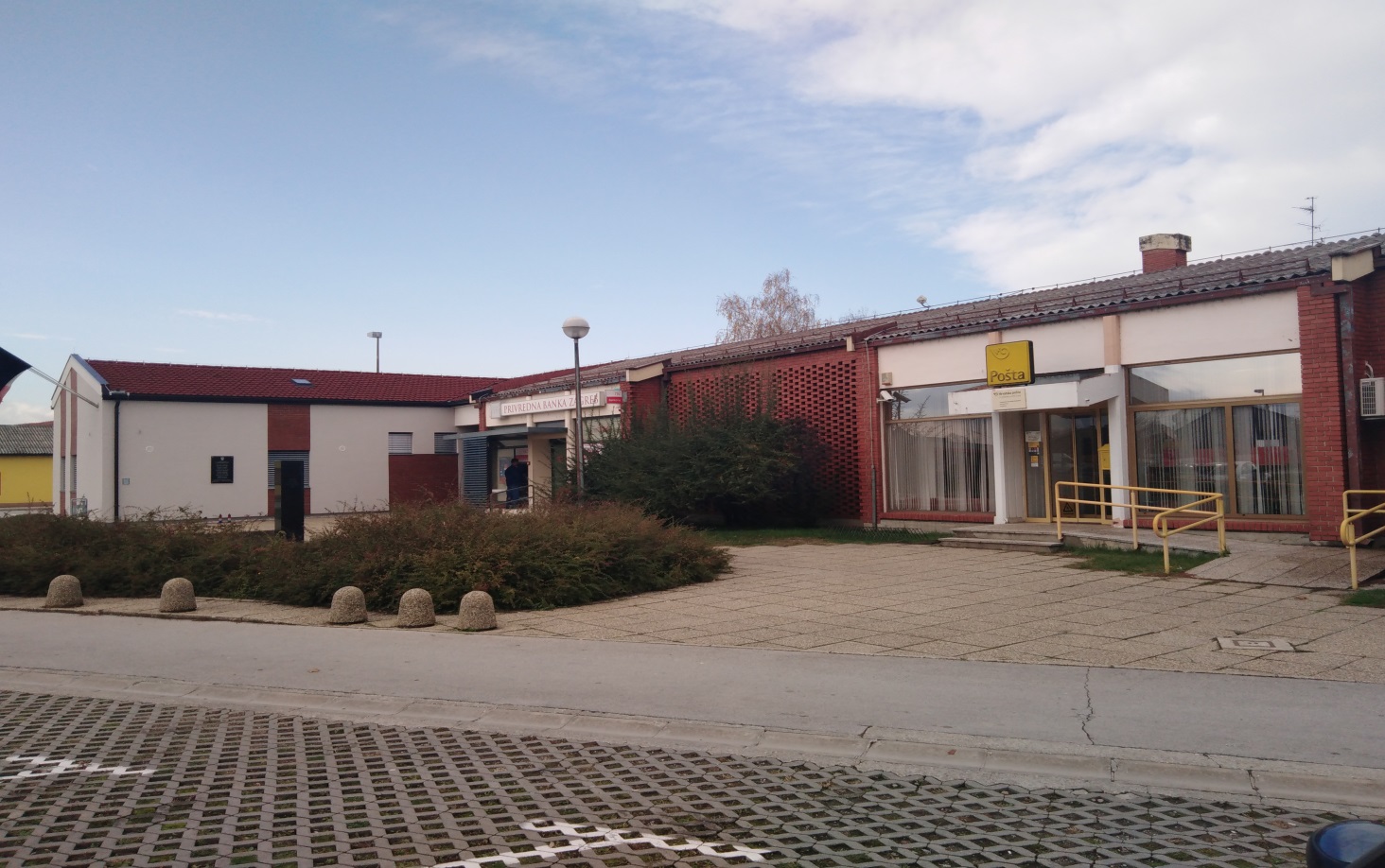 POVIJEST NEDELIŠĆA
Nedelišće  je dobilo ime po danu nedelja kad se slavi Presveto Trojstvo. Prvi put se ime Nedelišće  spominje 1226. u darovnici kralja Bele IV. .U Nedelišću je 1489.godine otvorena  carinarnica ili tridesetnica  a od 1570.do 1586. djelovala je jedna od prvih hrvatskih tiskara .
U vrijeme Zrinskih(1546. do 1691) godine bilježi se demografski i gospodarski uspon Nedelišća.
U 15. stoljeću Nedelišće  se vodi kao grad(Civitatis  Nedelicensis).
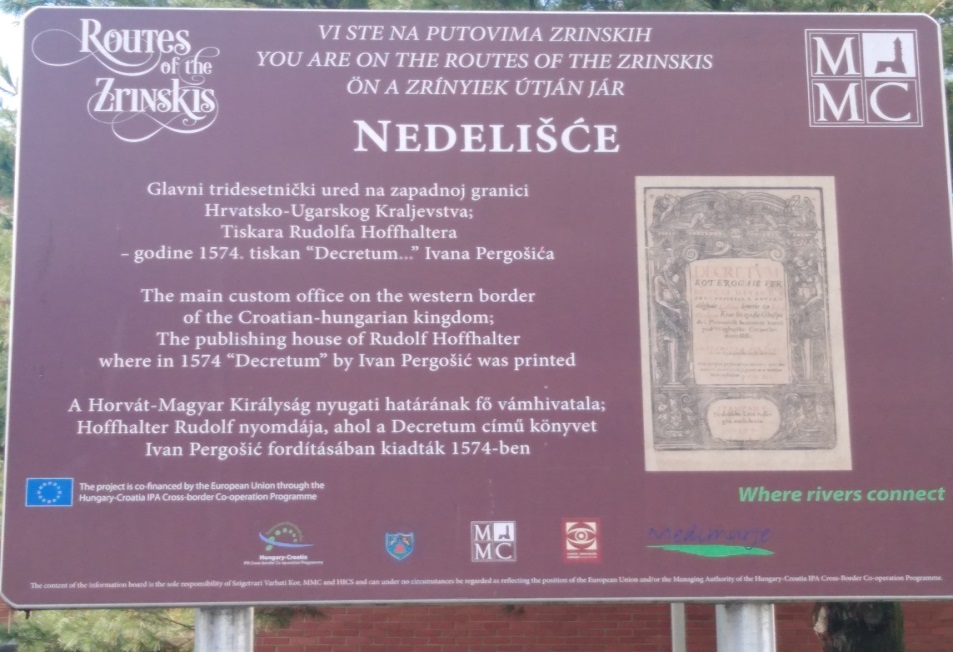 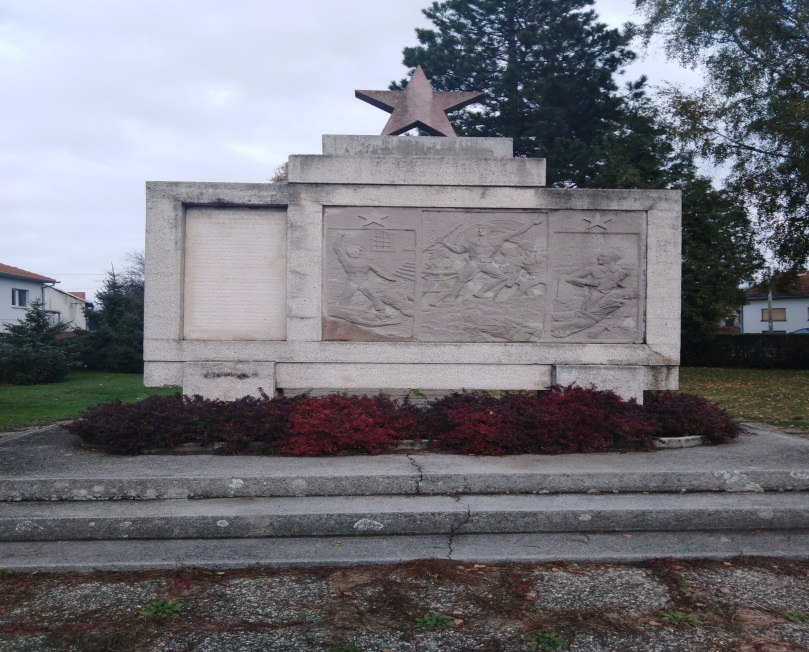 SADAŠNJOST NEDELIŠĆA
Nedelišće  se  nalazi u Općini Nedelišće  i drugo je po veličini u Međimurju .
Ima  4.417 stanovnika i nalazi se na glavnoj prometnici između Čakovca i Varaždina. Okruženo je selima: Pretetinec, Dunjkovec, Pušćine,Gornji Hrašćan, Strahoninec i grad Čakovec.
Nedelišće je raspoređeno po ulicama  a najveće su Čakovečka  i Varaždinska  
Ulica. U Nedelišću djeluje: KUU Seljačka  sloga, Pjevački zbor Josip Vrhovski,udruga poduzetnika i obrtnika te mnogobrojne udruge  građana.
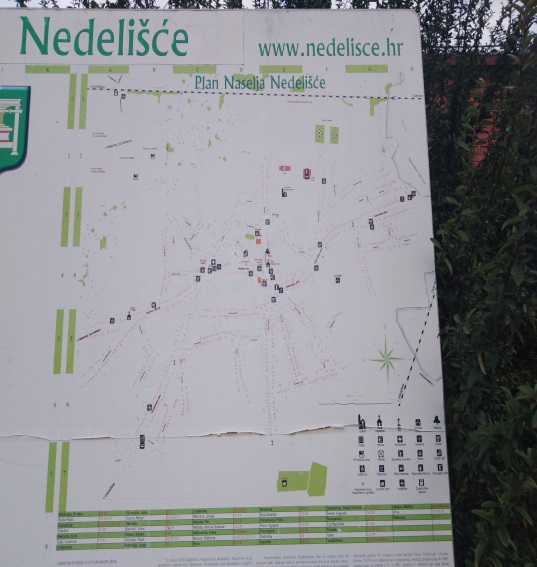 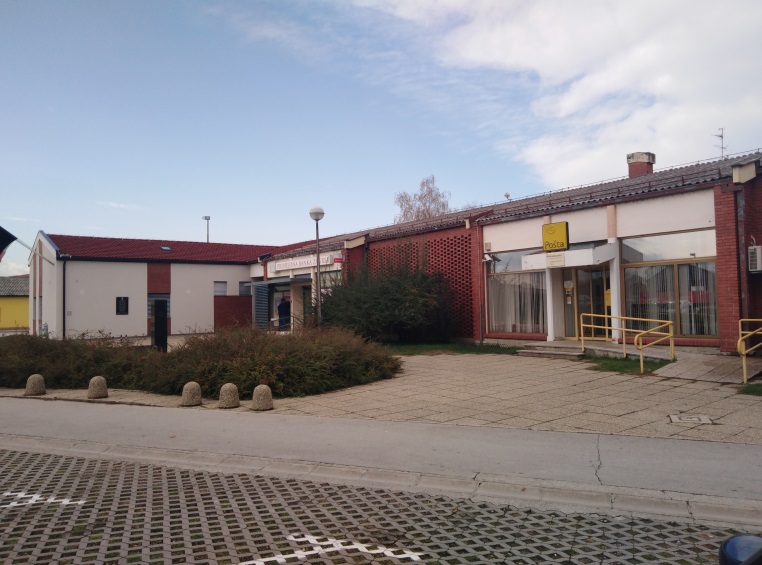 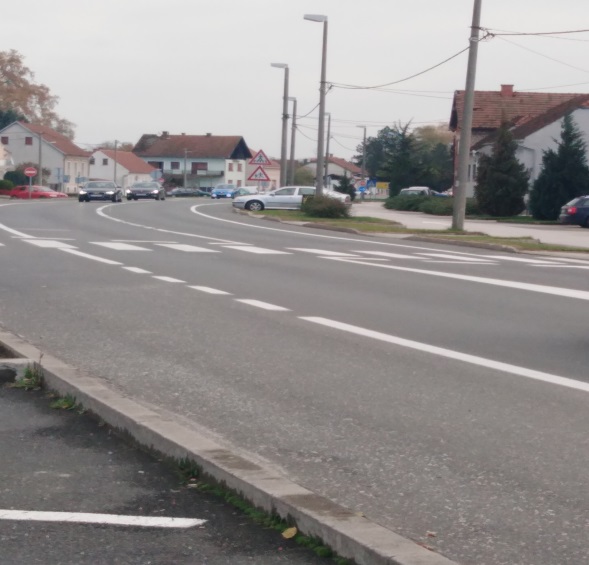 GOSPODARSTVO NEKAD I DANAS
U srednjem vijeku  Nedelišće se razvilo kao trgovište sa sajmovima i obrtnicima a oko crkve su živjeli razni zanatlije trgovci i drugi poduzetnici.
U današnje vrijeme stanovništvo Nedelišća  zaposleno je u  različitim  tvrtkama proizvodne i uslužne djelatnosti dok se manji dio bavi poljoprivredom. Svake godine u Nedelišću  se održava Mesap-Međimurski  sajam  poduzetništva koji se prvi put održao  1999.godine.2000 godine održana je prva  stočarska izložba( goveda, koza, svinja i malih životinja).2003 godine pri put je održan Sajam vina  i  vinarske opreme.
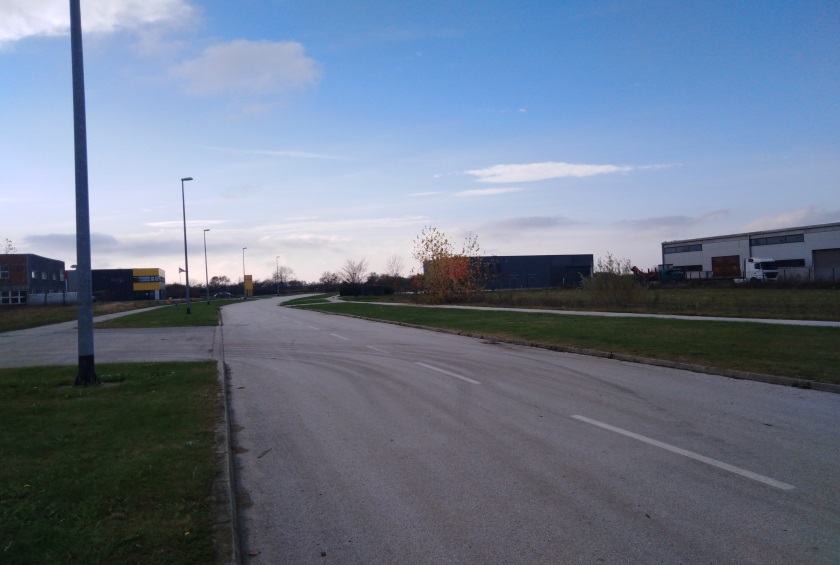 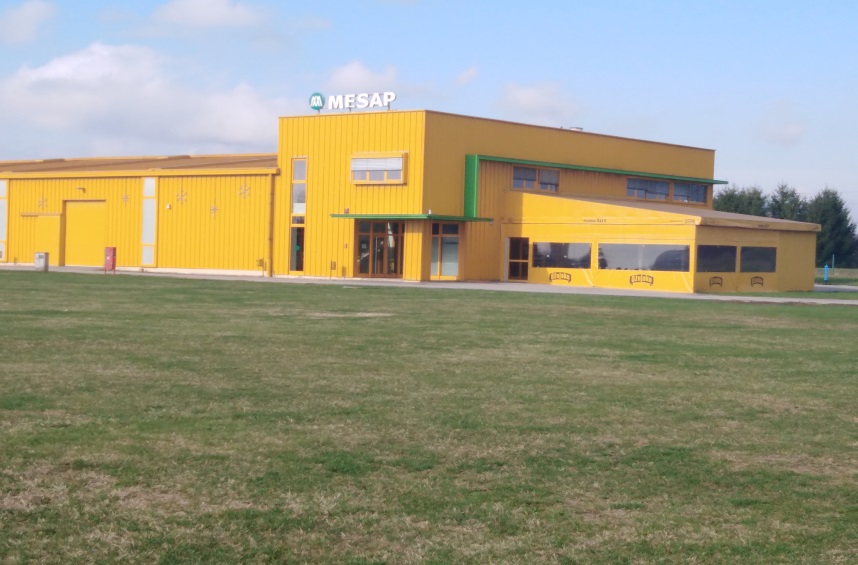 PLATANA
Platana se nalazi u  središtu   Nedelišća . 4 veljače 1963 proglašena je najstarijim
zaštićenim prirodnim objektom u Međimurju.
Javorolisna  Platana  nastala je križanjem dviju vrsta: azijske i američke Platane.
Stara je preko tristo godina.
U donjem djelu opseg  joj je šest i pol metara  a predviđaju da može rasti  još stotinu godina i dulje.
Službeni je spomenik parkovne arhitekture.
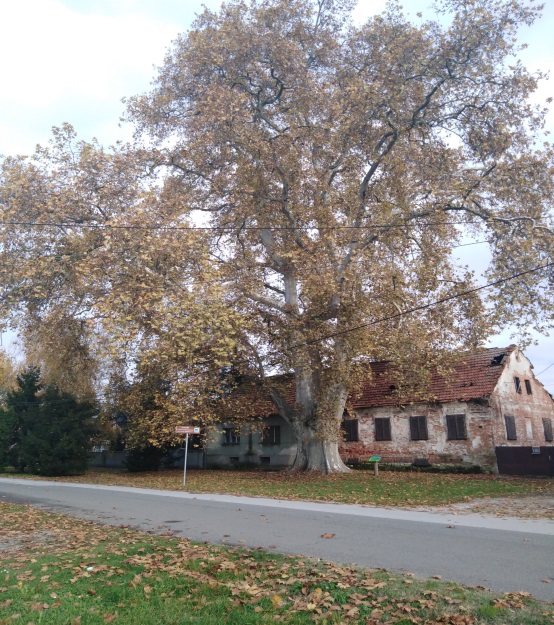 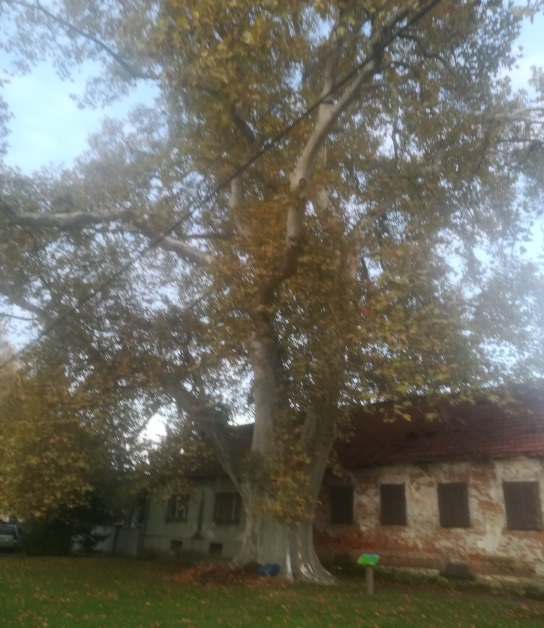 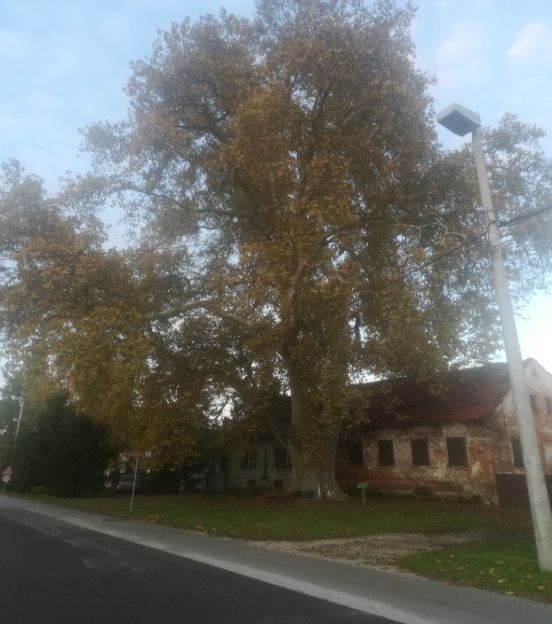 CRKVA PRESVETOG TROJSTVA
Župna crkva Presveto Trojstvo nalazi  se na rubu naselja Nedelišća. 
Izgrađena je 1460 godine.
Sjeverna  kapela i sakristija sagrađeni su u 19 stoljeću .1912.godine crkva je potpuno renovirana te je dobila vitraje te oltar sveta tri kralja.
Danas pripada  varaždinskoj biskupiji i dio je gornjeg Međimurskog dekanata.
Od  7639 stanovnika na tom području njih 7 tisuća su vjernici.
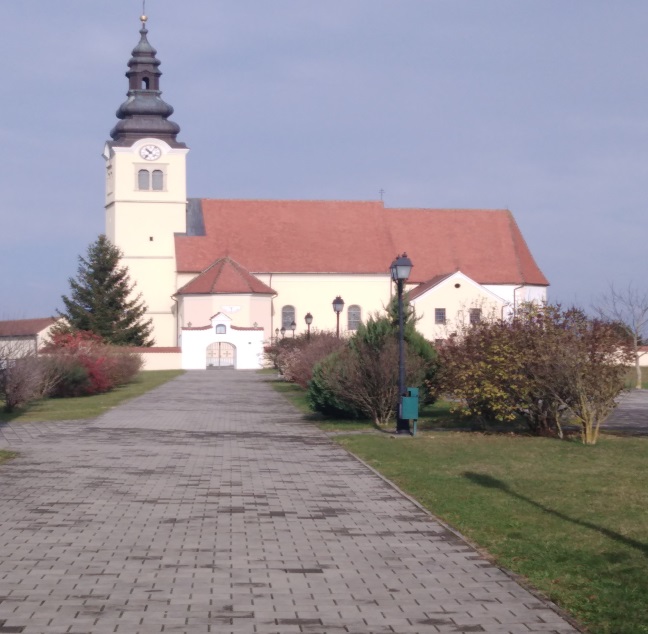 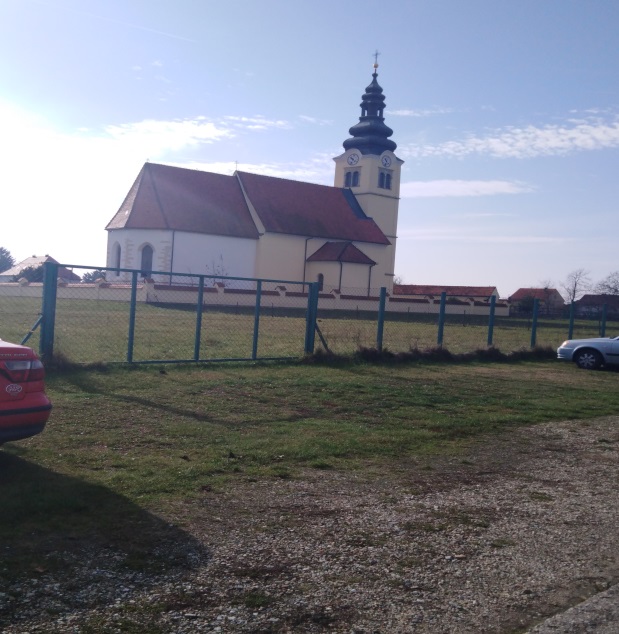 DJEČJI VRTIĆ ZVONČIĆ
Dječji vrtić  Zvončić je općinski vrtić i polaze ga djeca iz Pretetinca , Dunjkovca, Slakovca, Macinca, Gornjeg Hrašćana, Trnovca, Črečana, Pušćina,i Nedelišća.
Sagrađen je 1988.godine a dograđen je 1995.
31.8.2019 je završena energetska obnova vrtića.
Vrtić polazi oko 160 djece u 6 skupina.
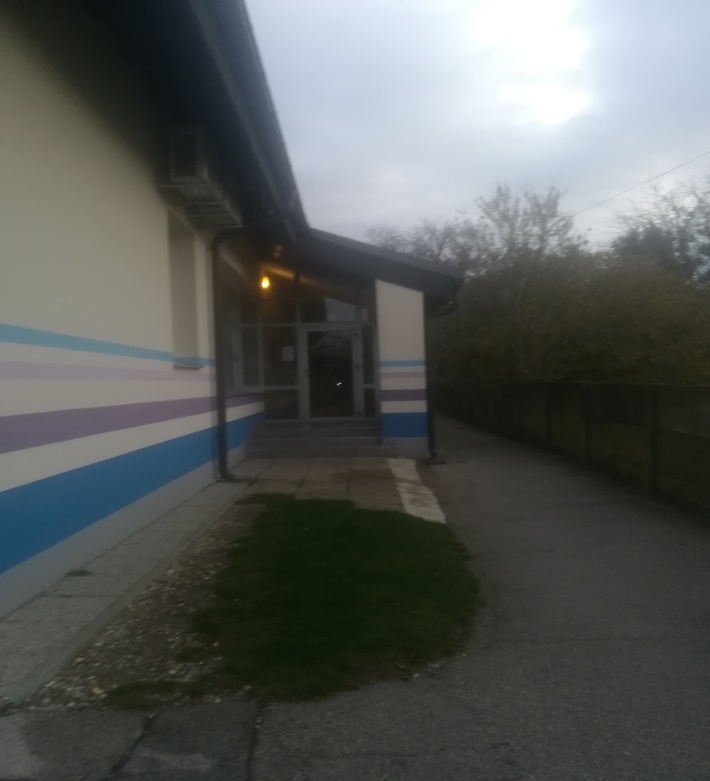 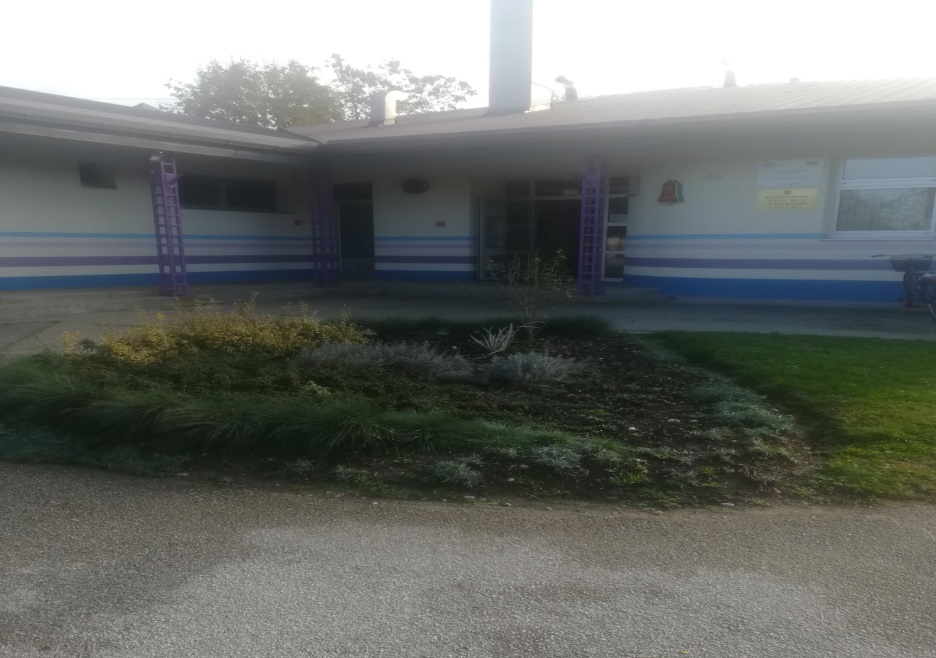 Oš Nedelišće
Osnovna škola Nedelišće je jedna od najstarijih škola u Međimurju.
Prvi put se spominje u 17 stoljeću.
Današnja školska zgrada sagrađena je 1962.godine.
Uz matičnu školu  Nedelišće rade i dvije područne škole:Pš Dunjkovec  i  Pš Pušćine. 
Oš Nedelišće polazi 594 učenika od toga razrednu nastavu polazi 296 učenika
a predmetnu nastavu 293 učenika.
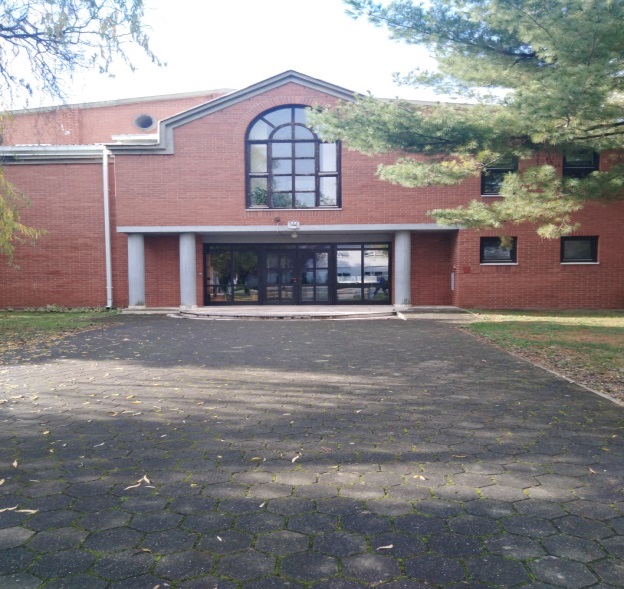 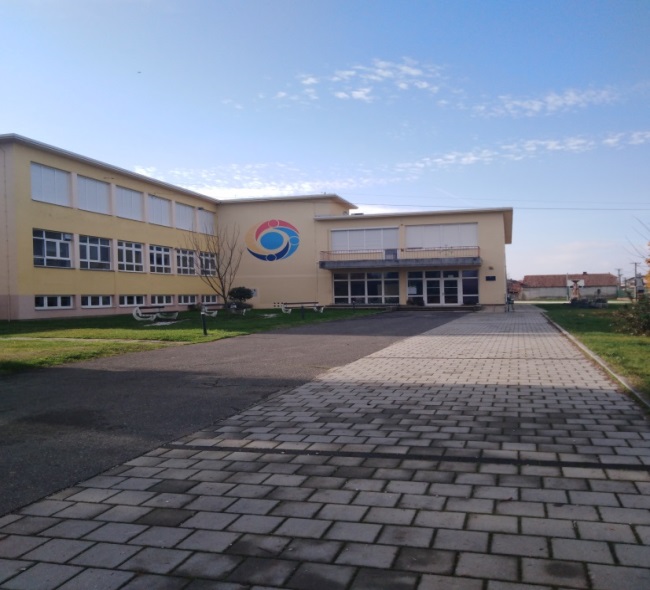 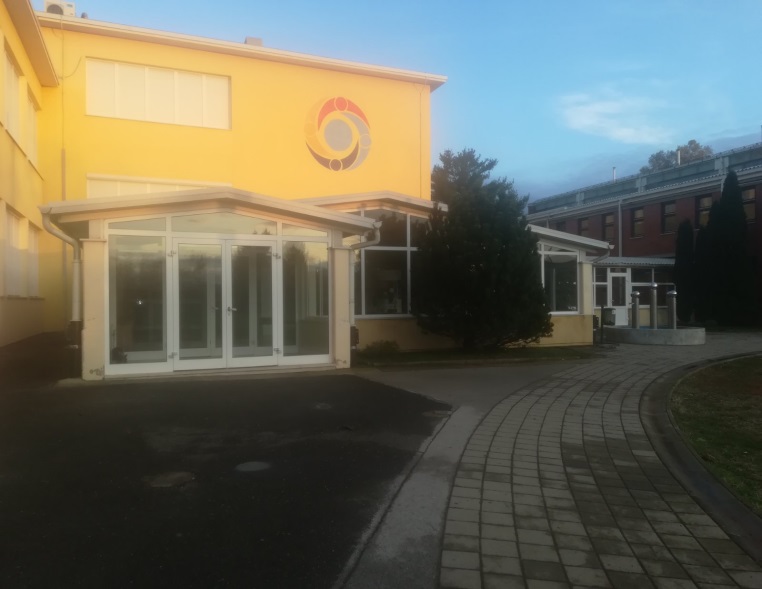 DVD NEDELIŠĆE
Dobrovoljno vatrogasno društvo Nedelišće osnovano je 1908  godine  i  najstarije u općini Nedelišće .1934 započela je gradnja vatrogasnog doma .1875.godine u Nedelišću  se dogodio  katastrofalan  požar  u kojem je potpuno izgorjela ulica Pijac ( sadašnja ulica Trg Republike  i  dio ulice Maršala Tita).
Danas ima oko 150 članova  a od čega je više  od 50 mladih .
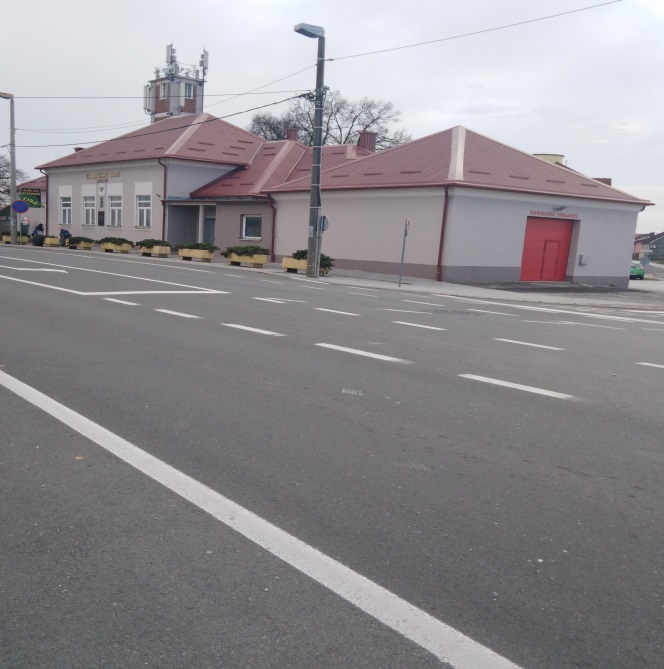 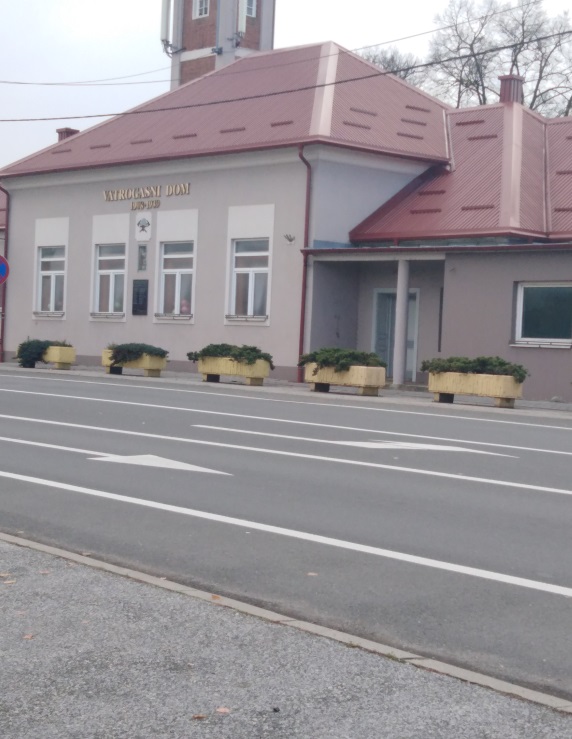 GROBLJE NEDELIŠĆE
Mjesnom groblje u Nedelišću  posljednje počivalište je za mještane sela Nedelišće, Pretetinec , Dunjkovec , Pušćine,Slakovec i Strahoninec.
16 srpnja 2014 godine započela je obnova mrtvačnice i dogradnja nadstrešnice na groblju u Nedelišću.
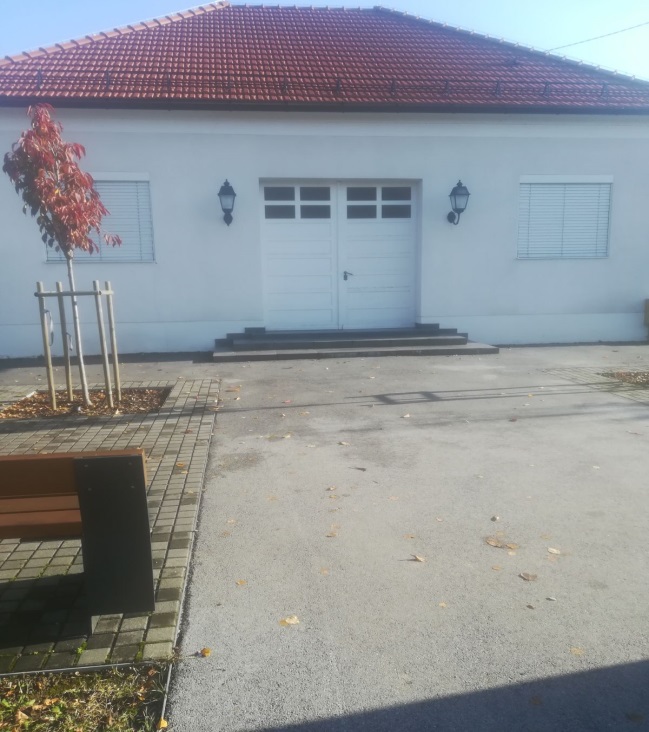 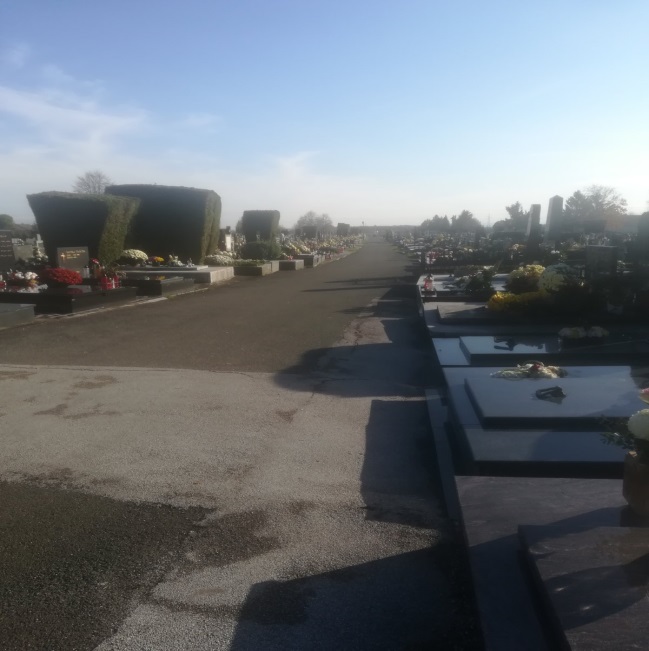 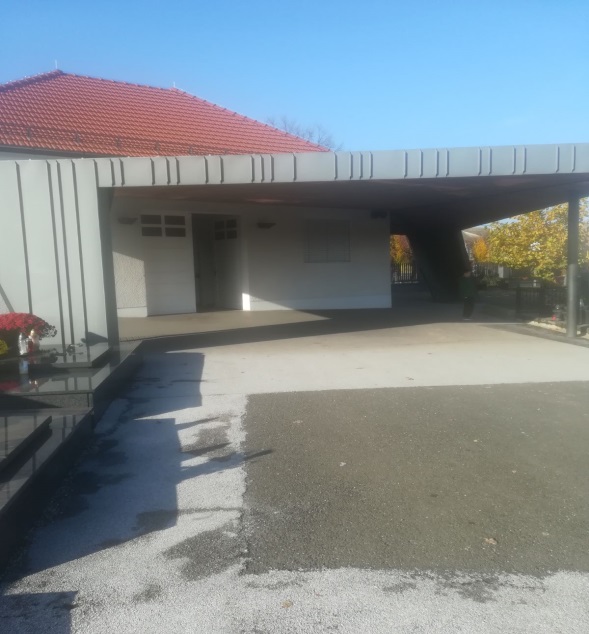